Физкультминутки 
для детей дошкольного возраста.
(движения подбираются в соответствии со стихами)
Воспитатель: Юринова Надежда Александровна
Цель физкультминутки в детском саду. Целью проведения физкультминутки, в первую очередь, является желание повысить и сохранить умственную активность и работоспособность детей во время занятий. А также обеспечение непродолжительного динамичного отдыха в то время, когда организм ребенка испытывает значительную нагрузку. Органы слуха и зрения, мышцы туловища и особенно спины, кисть работающей руки - все находится в статическом состоянии и нуждается в периодическом непродолжительном отдыхе
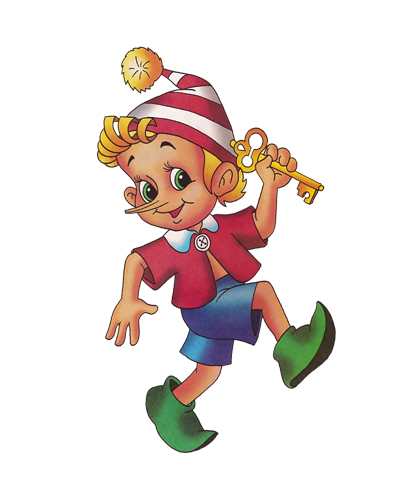 Буратино потянулся,
Раз — нагнулся,
Два — нагнулся,
Три — нагнулся.
Руки в стороны развел,
Ключик, видно, не нашел.
Чтобы ключик нам достать,
Нужно на носочки встать.
Аист, аист, длинноногий,Покажи домой дорогу.Топай правою ногой,Топай левою ногой.Снова — правою ногой,Снова — левою ногой, После — правою ногой, После — левою ногой. Вот тогда придешь домой.
Отдых наш – физкультминутка,
 Занимай свои места.
 Раз – присели, два – привстали,
 Руки кверху все подняли.
Сели, встали, сели, встали,
 Ванькой – Встанькой словно стали,
А потом пустились вскачь
 Будто мой упругий мяч.
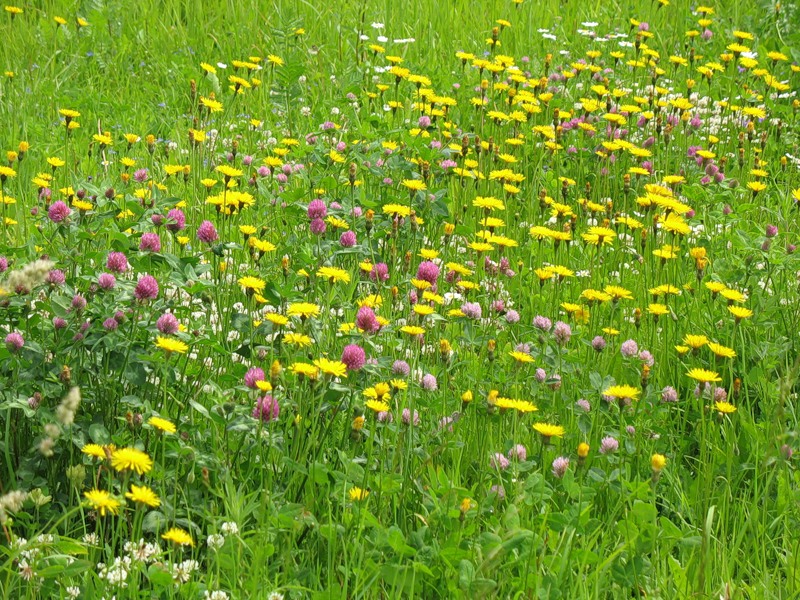 Мы к лесной лужайке вышли,
Поднимая ноги выше,
Через кустики и кочки,
Через ветви и пенечки.
 Кто высоко так шагал,
Не споткнулся, не упал.
Раз, два, три четыре – топаем ногами.
Раз, два, три, четыре – хлопаем руками.
Руки вытянуть пошире –
Раз, два, три четыре!
Наклониться – три, четыре,
И на месте поскакать.
На носёок, потом на пятку
Все мы делаем зарядку.
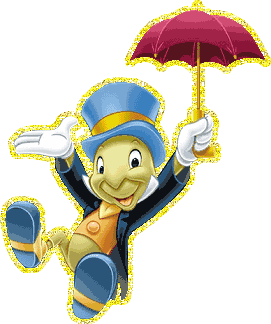 Поднимите плечики.Прыгайте, кузнечики!Прыг-скок, прыг-скок.Сели, травушку покушаем,Тишину послушаем.Тише, тише, высоко, Прыгай на носках легко.
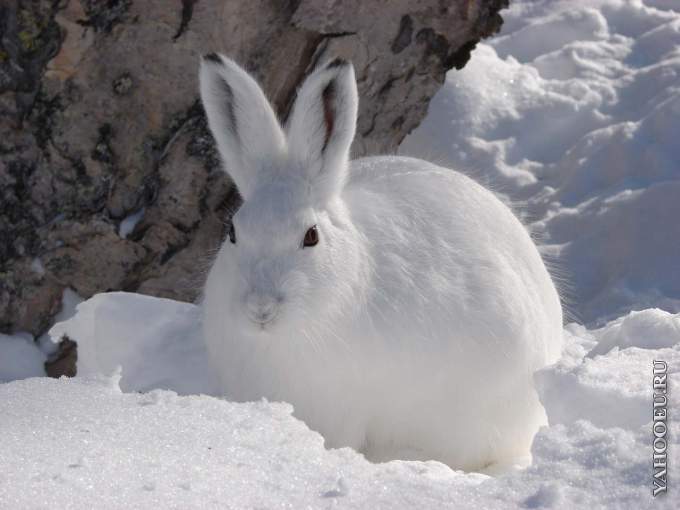 Зайцы скачут скок-скок-скок,Да на беленький снежокПриседают, слушают – не идет ли волк!Раз – согнуться, разогнуться,Два – нагнуться, потянуться,Три - в ладошки три хлопка,Головою три кивка.
Я иду, и ты идешь— раз, два, три.
                    (шаг на месте)
 Я пою, и ты поешь — раз, два, три.
                     (стоя, дирижируем 2-мя руками)
 Мы идем и мы поем — раз, два, три.
                      (шаг на месте)
 Очень дружно мы живем — раз, два, три.
                      ( хлопаем руками)
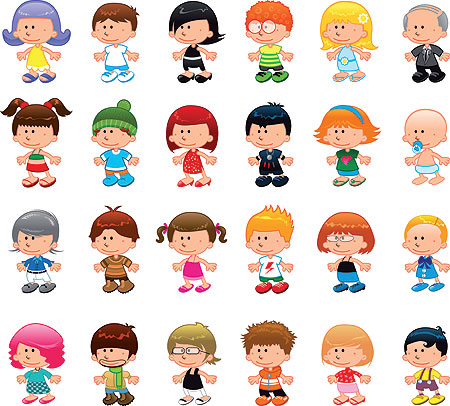